DMLogaritamska i eksponencijalna funkcija
pH=4,32.....C=7,9*10-8
Rj.<3,5]
A
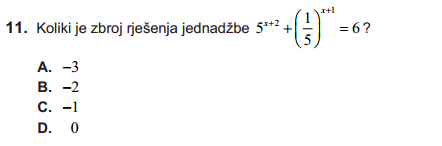 -2/3....... X<4